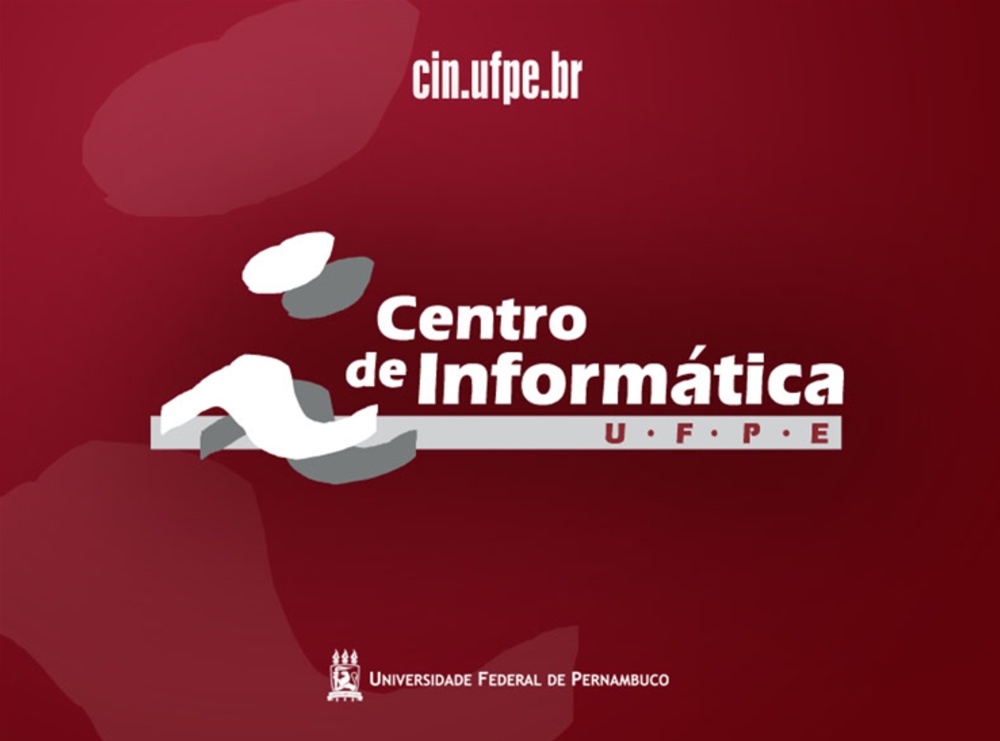 1
1
1
Software: Processos, Gestão e Qualidade
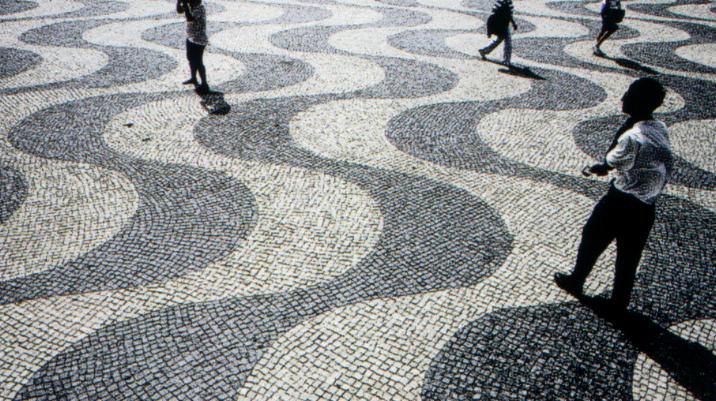 Hermano Perrelli de Moura

agosto | 2009
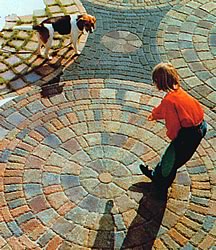 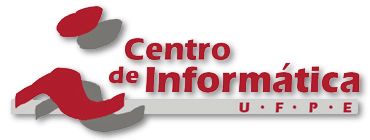 O LIVRO
Estrutura
1 – Introdução 
2 – Parte 1: Processos
3 – Parte 2: Qualidade
4 – Parte 3: Gestão
5 – Conclusão
Introdução
Alexandre e Hermano
Parte 1 :: Processos
Introdução
Alexandre Vasconcelos, Hermano Perrelli
Uma Introdução ao SWEBOK
André Luís de Lucena Torres
Processos Tradicionais de Desenvolvimento de Software
Wislayne Aires
Parte 2 :: Processos (cont.)
Processos para Desenvolvimento Distribuído de Software
Camila Cunha Borges
Processos Ágeis de Desenvolvimento de Software
Milton Campos, Márcio Medeiros
Desenvolvimento de Software com Base em Modelos
Almir Buarque
Parte 2 :: Processos (cont.)
Modelagem de Processos
André Luis Bezerra
Parte 1 :: Qualidade
Introdução
Alexandre Vasconcelos
Controle da Qualidade Total
Flávia Soares, Willame Pereira
Normas ISO para Qualidade de Software
Hugo Vieira Lucena de Souza
Parte 1 :: Qualidade (cont.)
Modelos de Maturidade para Processos de Software
Lenildo Morais, Audrey Vasconcelos
Modelos para Implantação e Melhoria de Processos
Jair Farias
Parte 1 :: Qualidade (cont.)
Qualidade de Produtos de Software
Renata Bezerra, Virgínia Chalegre
Parte 3 :: Gestão
Introdução
Hermano Perrelli
Gestão de Riscos e Gestão de Custos
Luis Alberto Lima
Gestão de Pessoas
Graziela Tonin
Gestão da Comunicação
Alinne Corrêa
Medição e Estimativas de Software
Pablo Rodrigo Alves
Parte 3 :: Gestão (cont.)
Modelos de Maturidade em Gestão de Projetos
David Souza
Gestão de Portfólio
Alinhamento Estratégico
Carlos Henrique Alexandria 
Monitoração e Controle
Humberto Rocha
Parte 3 :: Gestão (cont.)
Gestão de Programas
Ameliara Freire
Governança em TI: ITIL, CobiT, …
Thaysa Paiva
Alexandre Luna